ПЛАТФОРМА «ПРОЕКТНАЯ ДЕЯТЕЛЬНОСТЬ»
Актуальность проекта
В ВУЗах и СПО активно внедряется проектная деятельность. 
Она позволяет:
Применять знания на практике;
Развивать навыки командной работы;
Научиться принимать быстрые решения;
Больше понимать процессы в реальном мире.
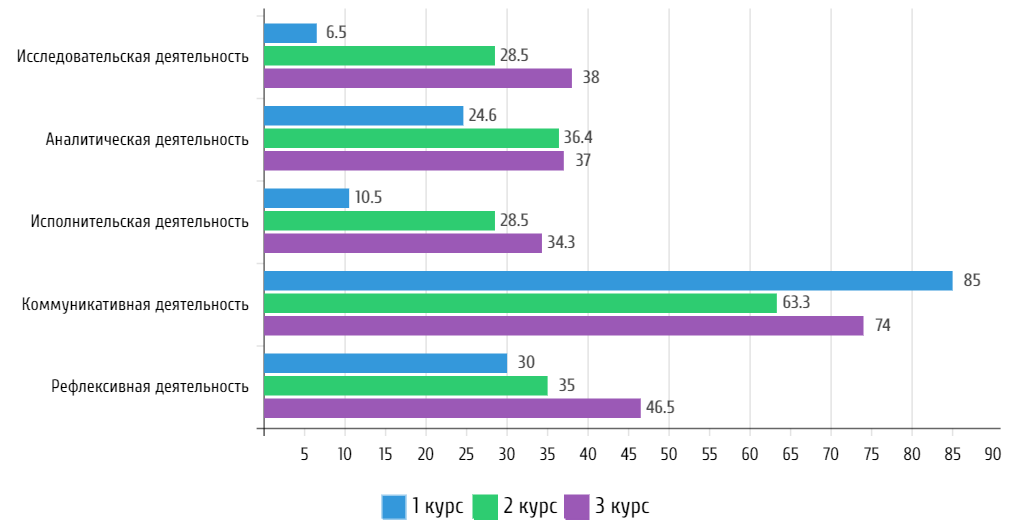 Результаты исследования Шкуновой А.А. и Плешанова К.А подтверждают важность учебной проектной деятельности.
На первом курсе студенты показывают, что они могут говорить, общаться, предполагать, но не способны действовать без знаний и опыта. 
На втором и третьем курсах интерес к проектной деятельности повышается.
Проблемы
Преподаватели
Не могут научить студентов практическим знаниям

Студенты
Тяжело заранее прорекламировать себя работодателю
Сложно найти участников в команду для реализации своего проекта

Предприниматели
1. Непонятно как привлечь студентов к себе на работу
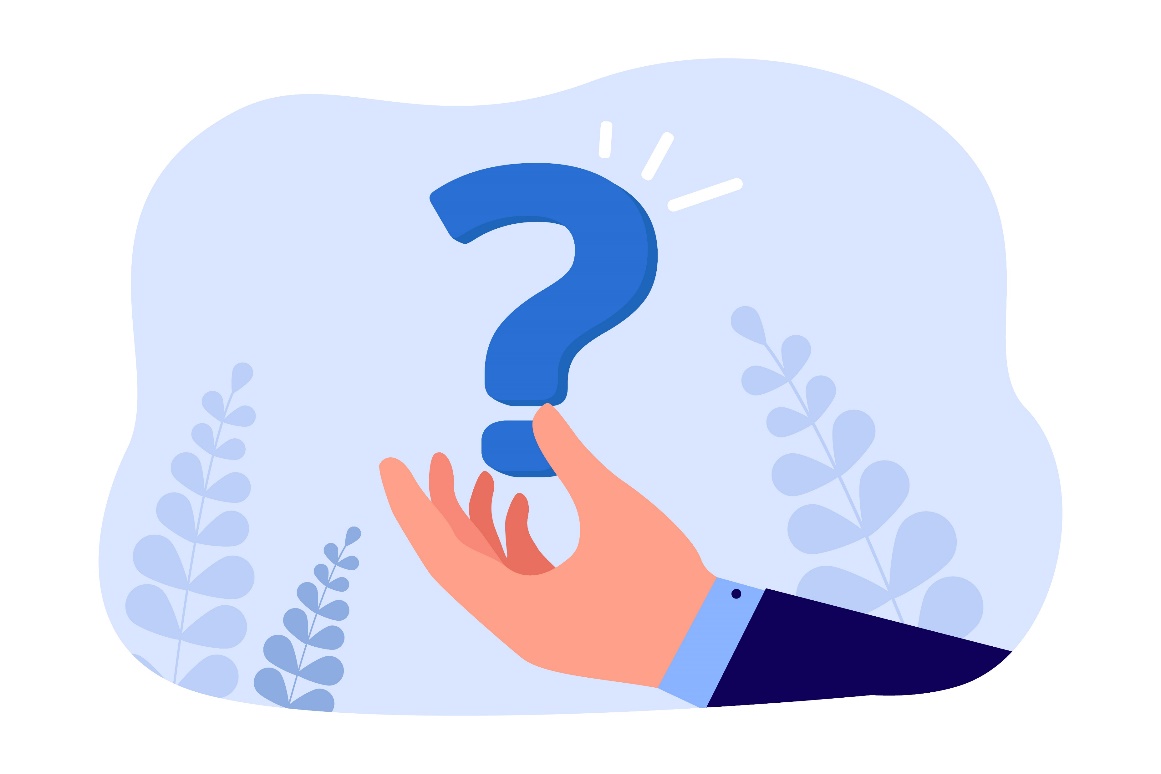 Как предприниматели привлекают студентов?
По данным ancor.ru
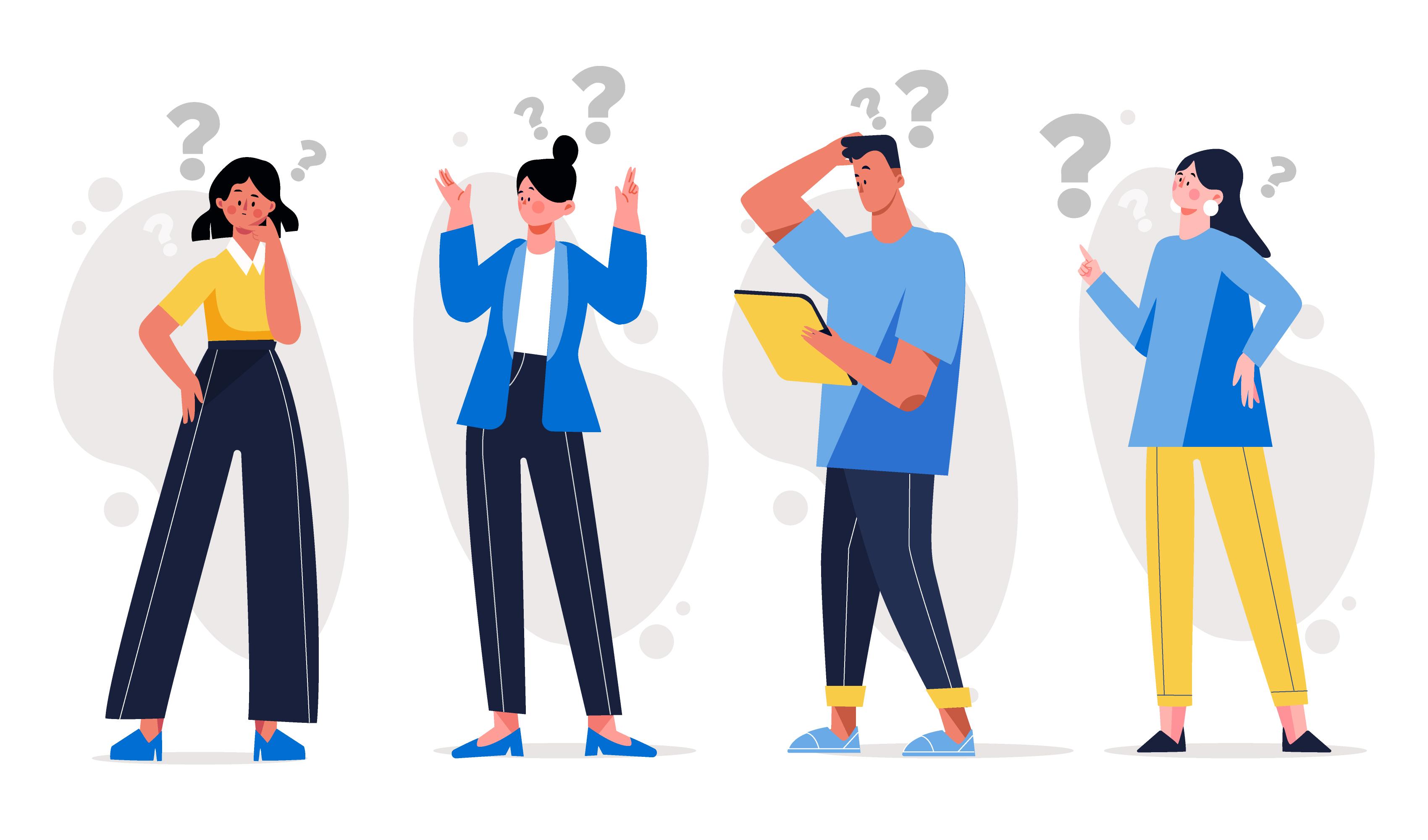 Решение
Платформа-сайт, на котором 
Предприниматели могут найти студентов для отдельных своих проектов
Студенты могут найти эти проекты и заявить о себе
Преподаватели обеспечат студентов практическими навыками
Наши конкуренты
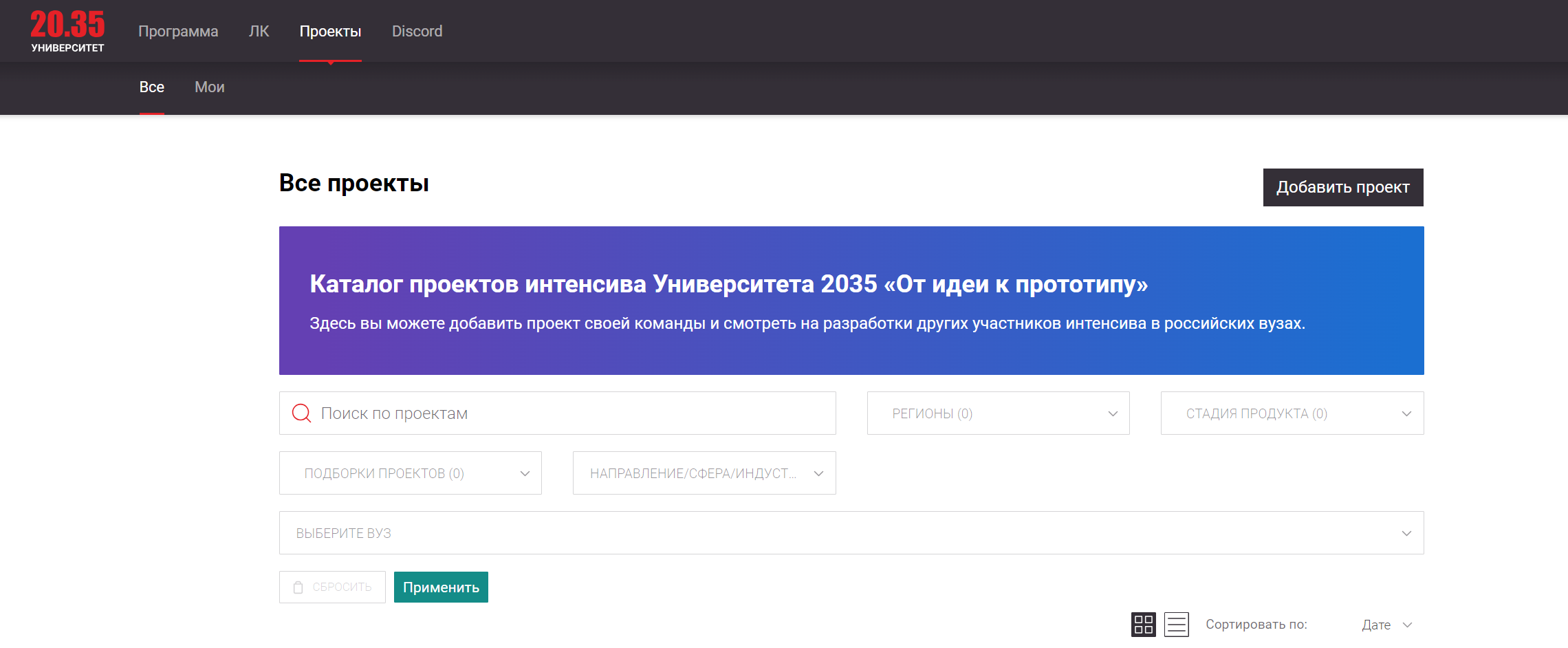 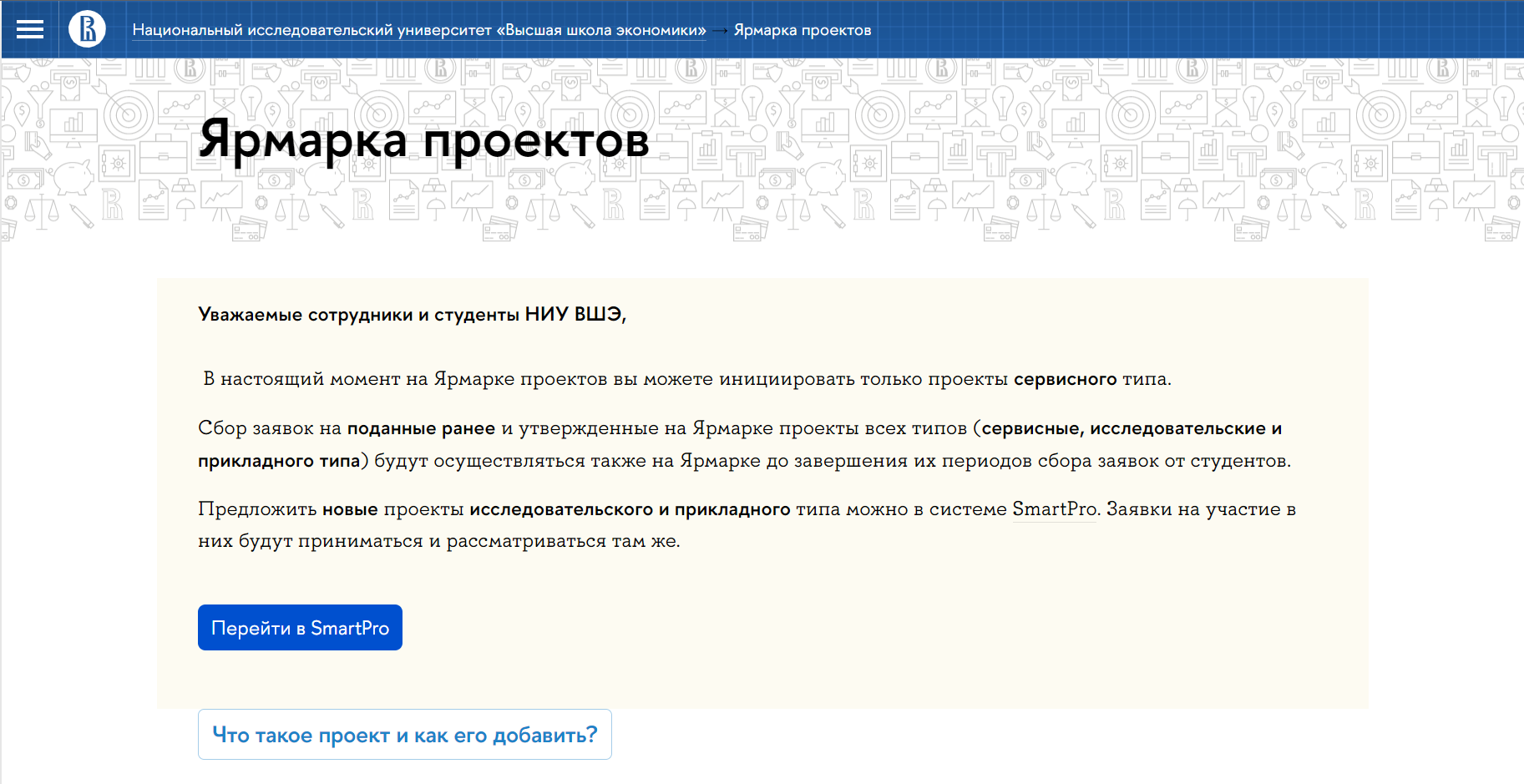 Уникальность нашей платформы: 
Основная рабочая сила – студенты
Универсальная платформа для всех учебных заведений
Целевая аудитория
Предприниматели
Зачем им пользоваться платформой?
Нахождение команд для своего проекта в виде студентов
Привлечение студентов на работу
Студенты 
Зачем им пользоваться платформой?
Работа над реальным проектом
Реклама себя работодателю
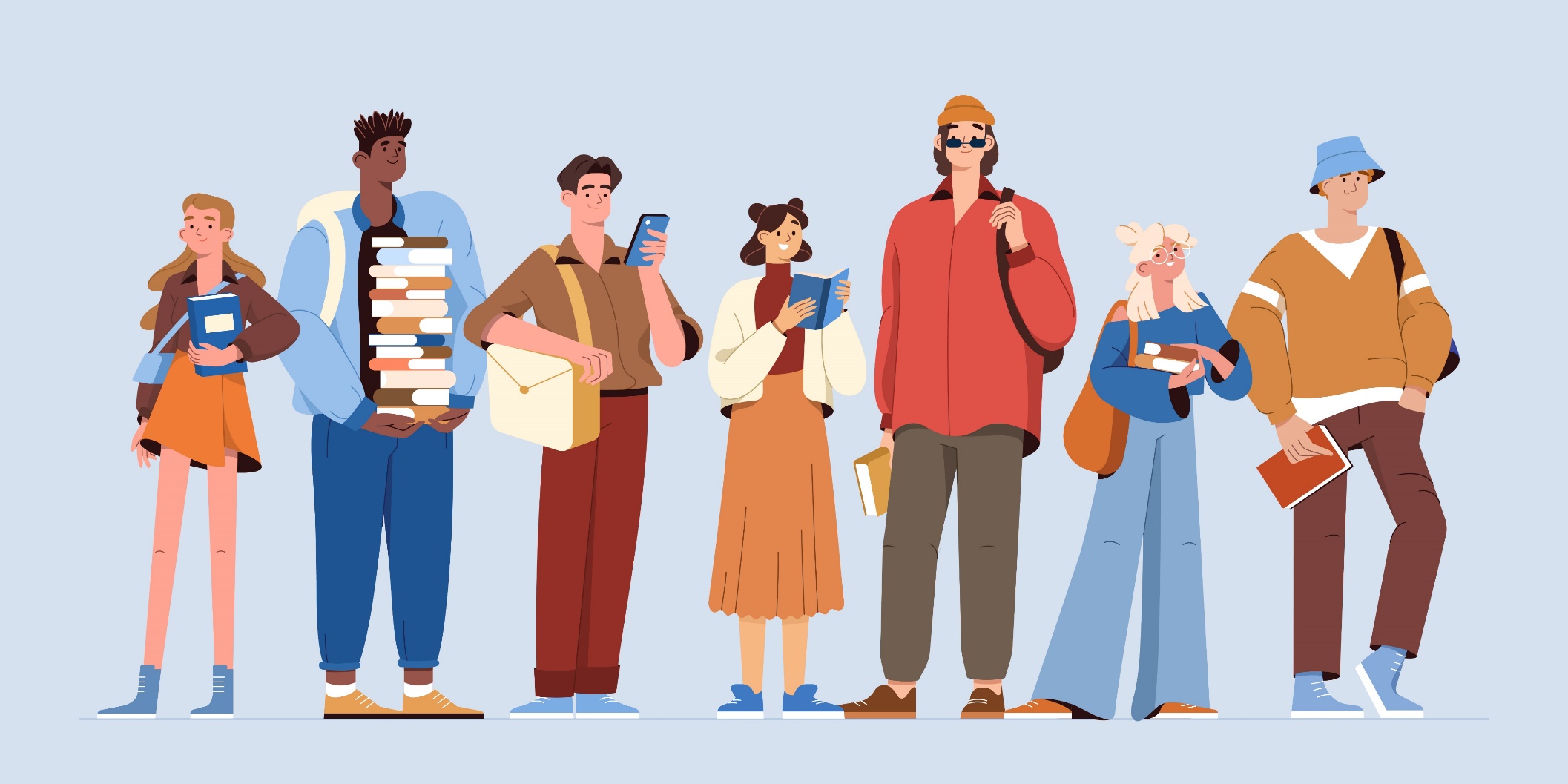 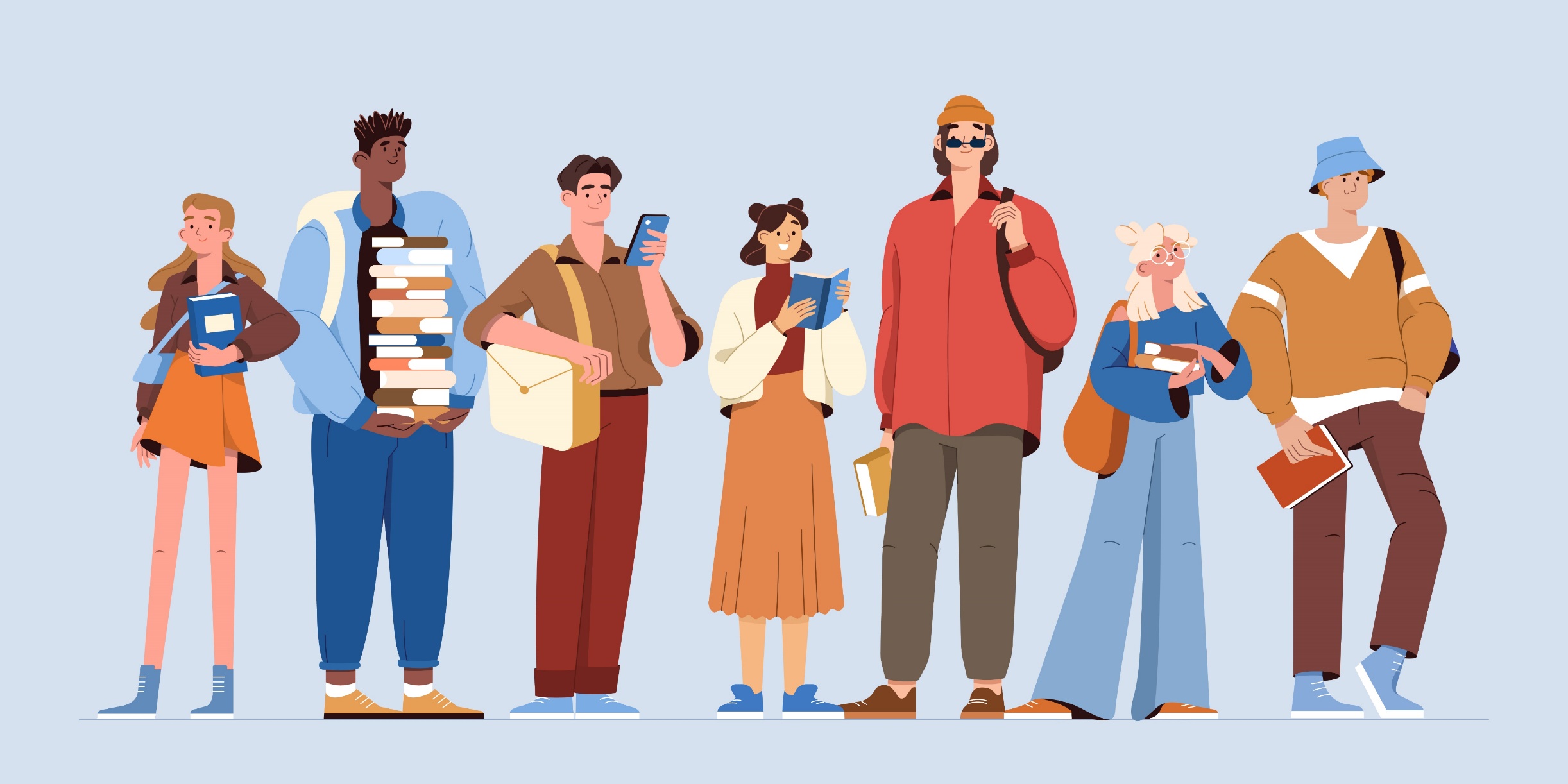 Преподаватели
Зачем им пользоваться платформой?
Просмотр современного рынка проектов
Экономия времени
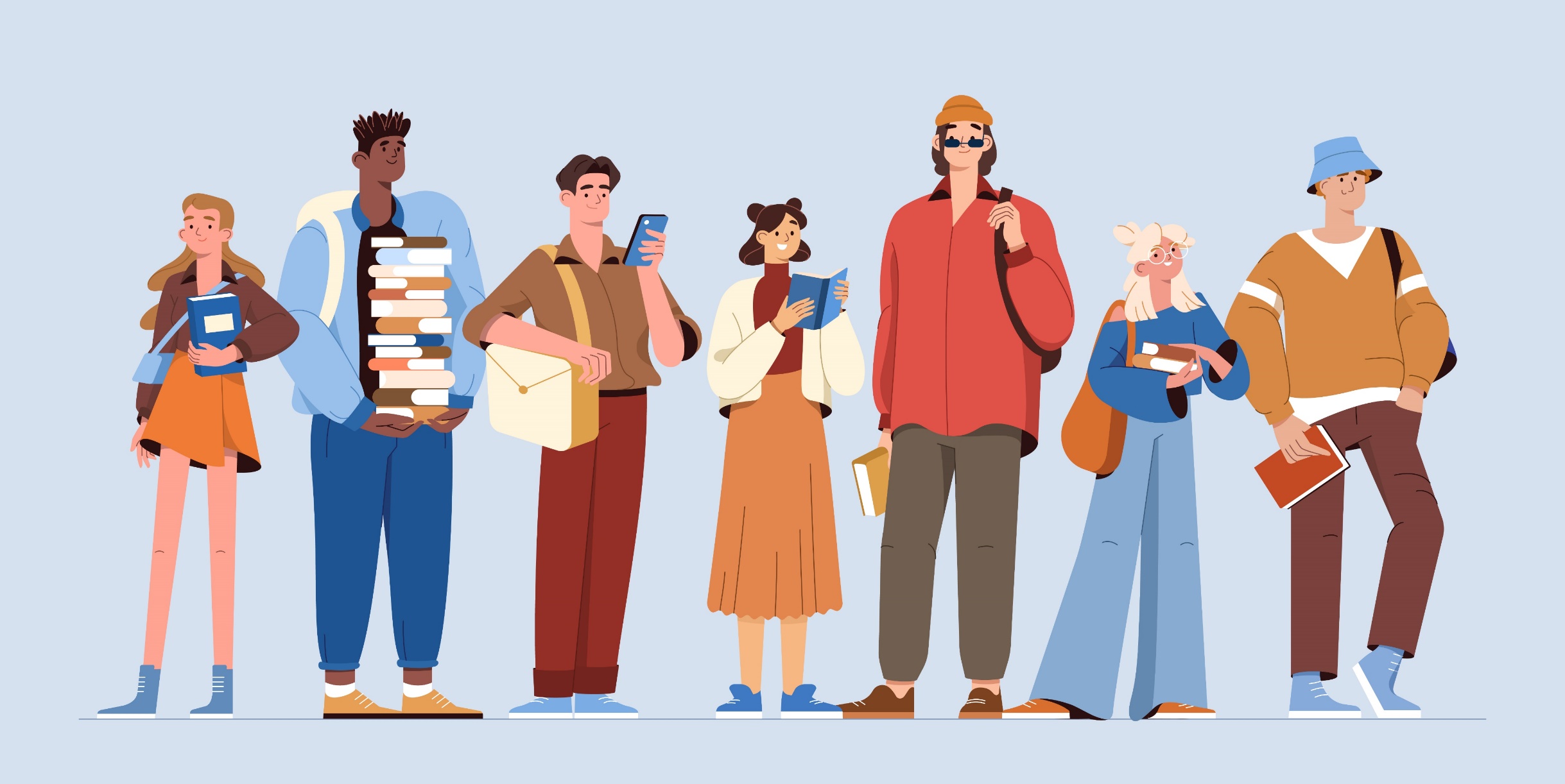 Руководство ВУЗа
Зачем им пользоваться платформой?
Мониторинг и анализ работы студентов
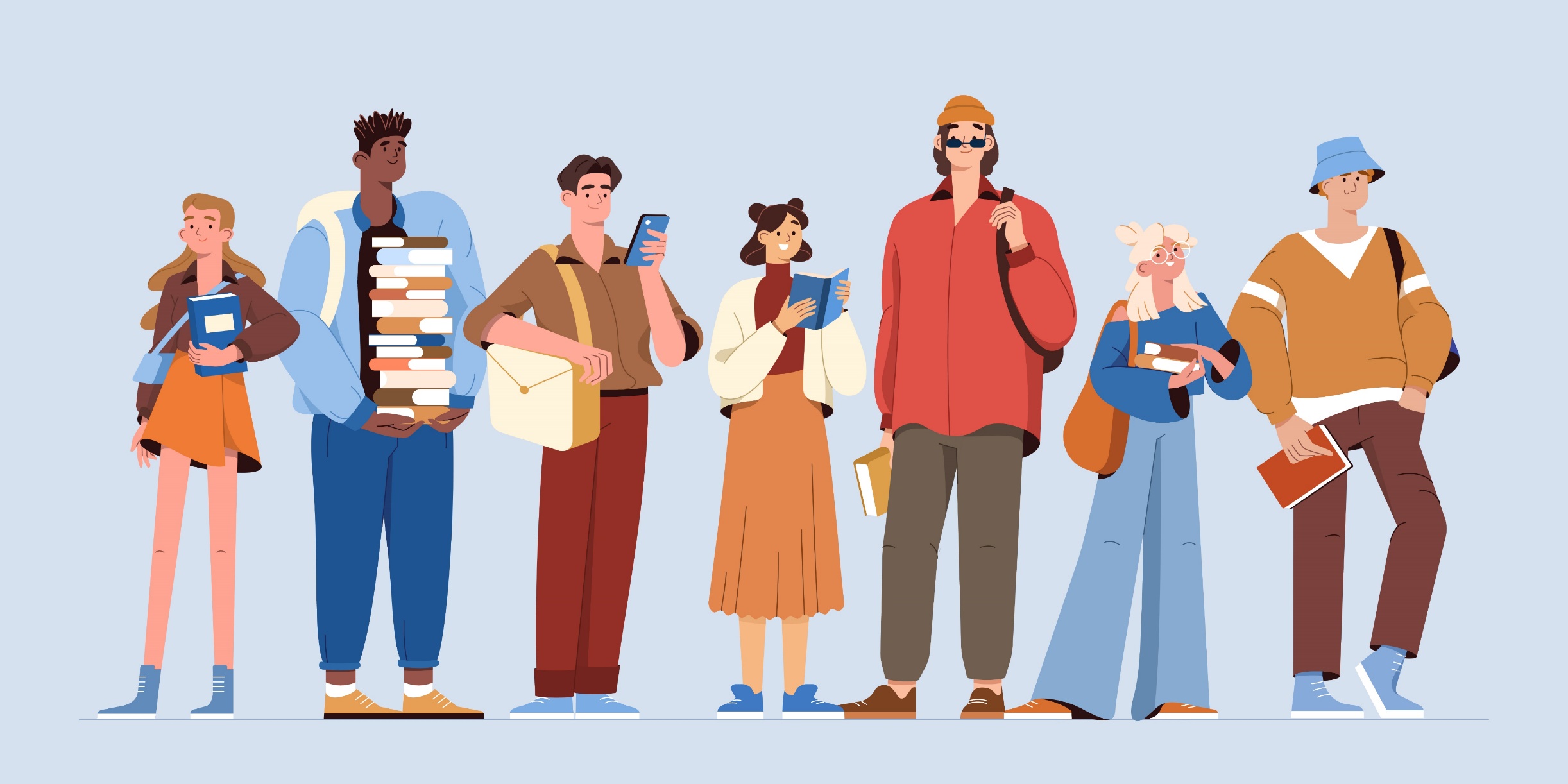 Узнаваемость, качество обучения:
Другие пользователи
- абитуриенты и их родители, учителя, а также все желающие

Зачем им пользоваться платформой?
Демонстрация всех проектов без регистрации (демонстрация навыков студентов)
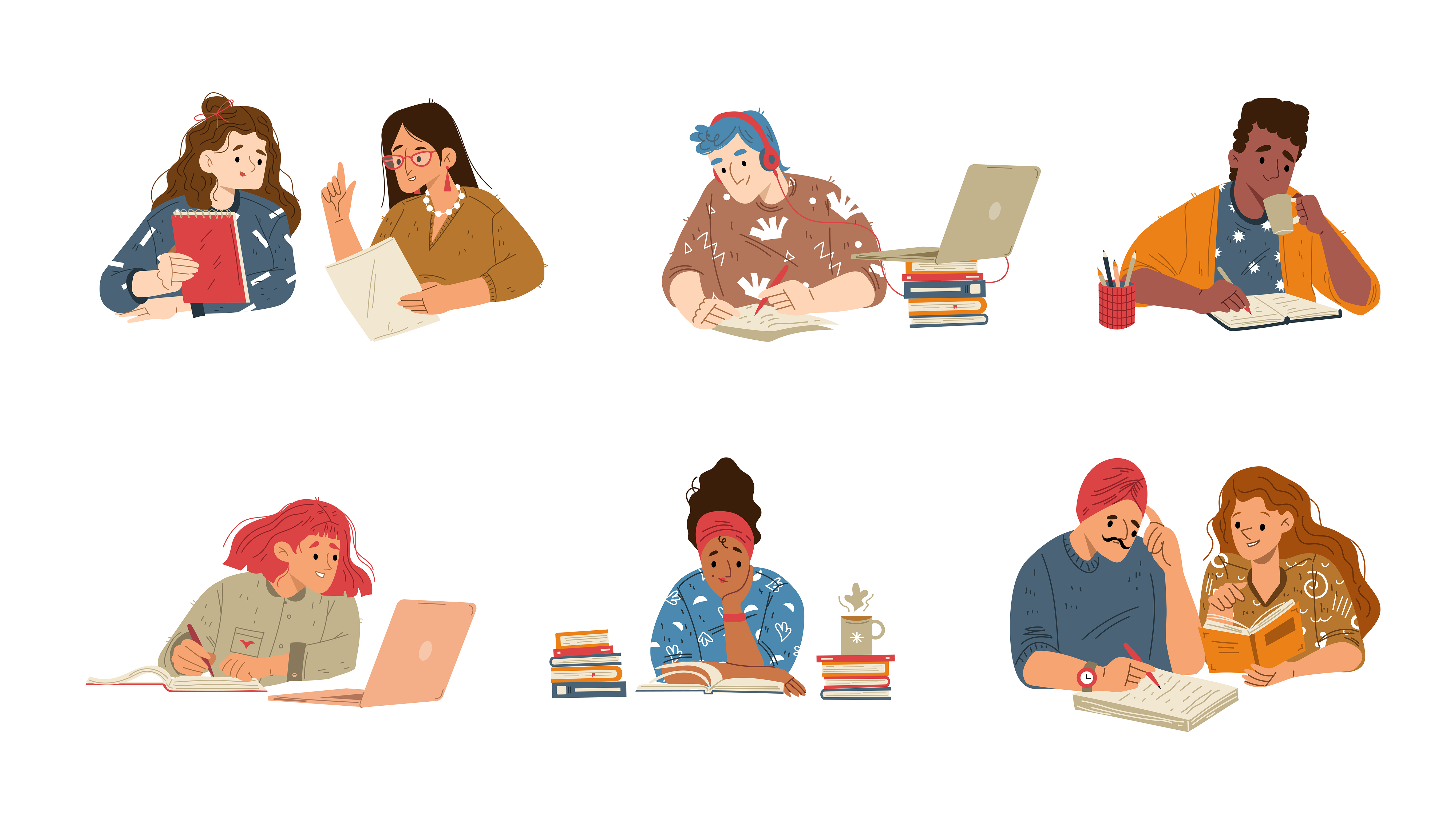 Каналы сбыта
ЯГТУ* - Ярославский государственный технический университет
Рынок
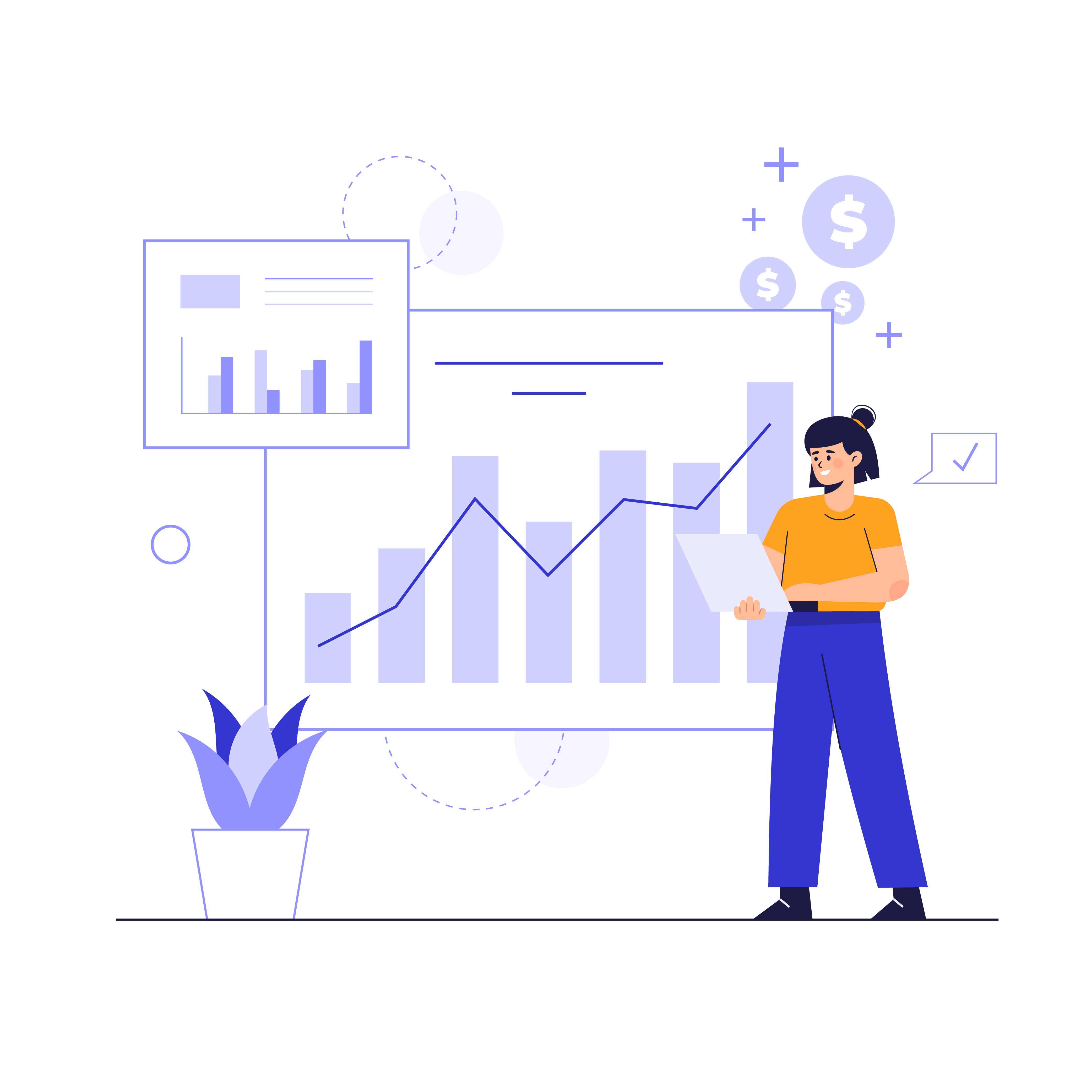 По данным proverili.ru и postupi.online
Структура издержек
Потоки поступления доходов
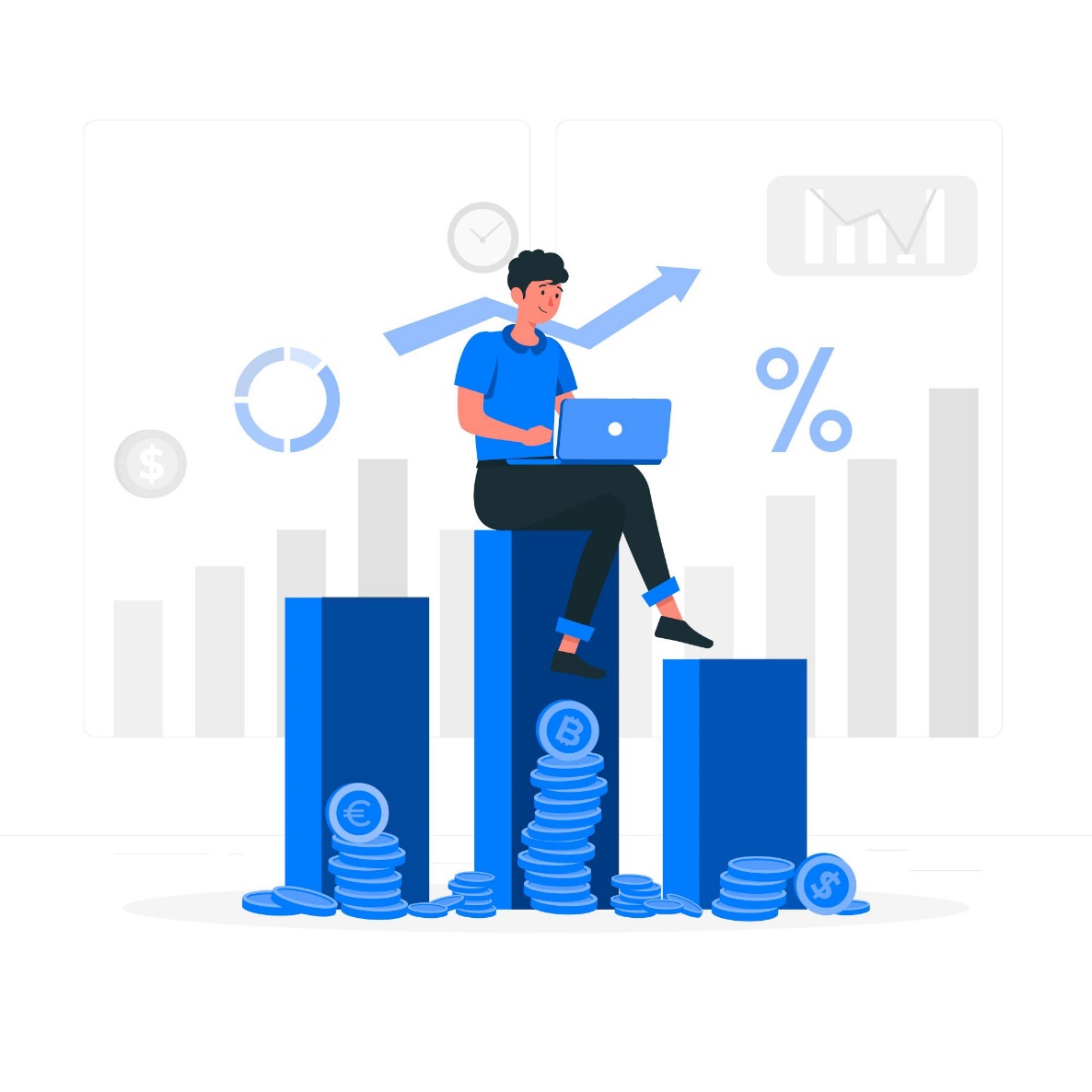 Платформа будет получать доходы от «аренды» учебным заведениям, а также процент или фиксированная плата от коммерческих проектов

Пока невозможно более-менее точно предугадать доход в деньгах, так как все это зависит от масштабов проектов, предлагаемых предпринимателями
Команда
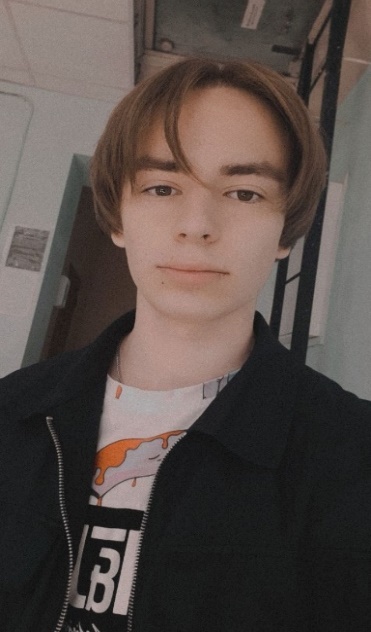 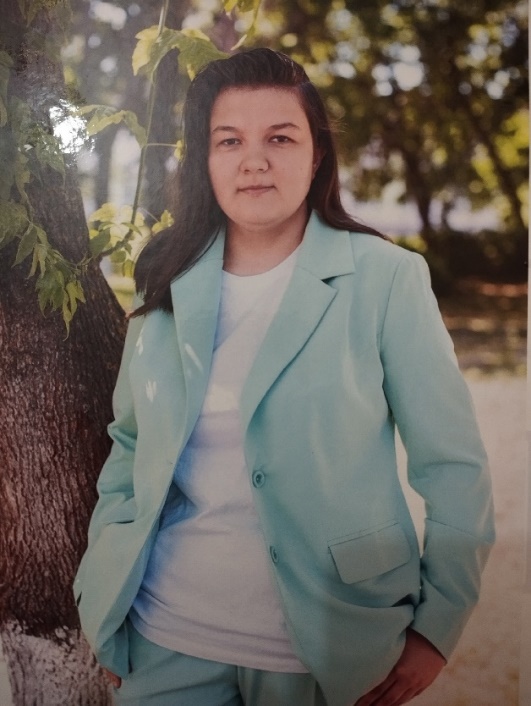 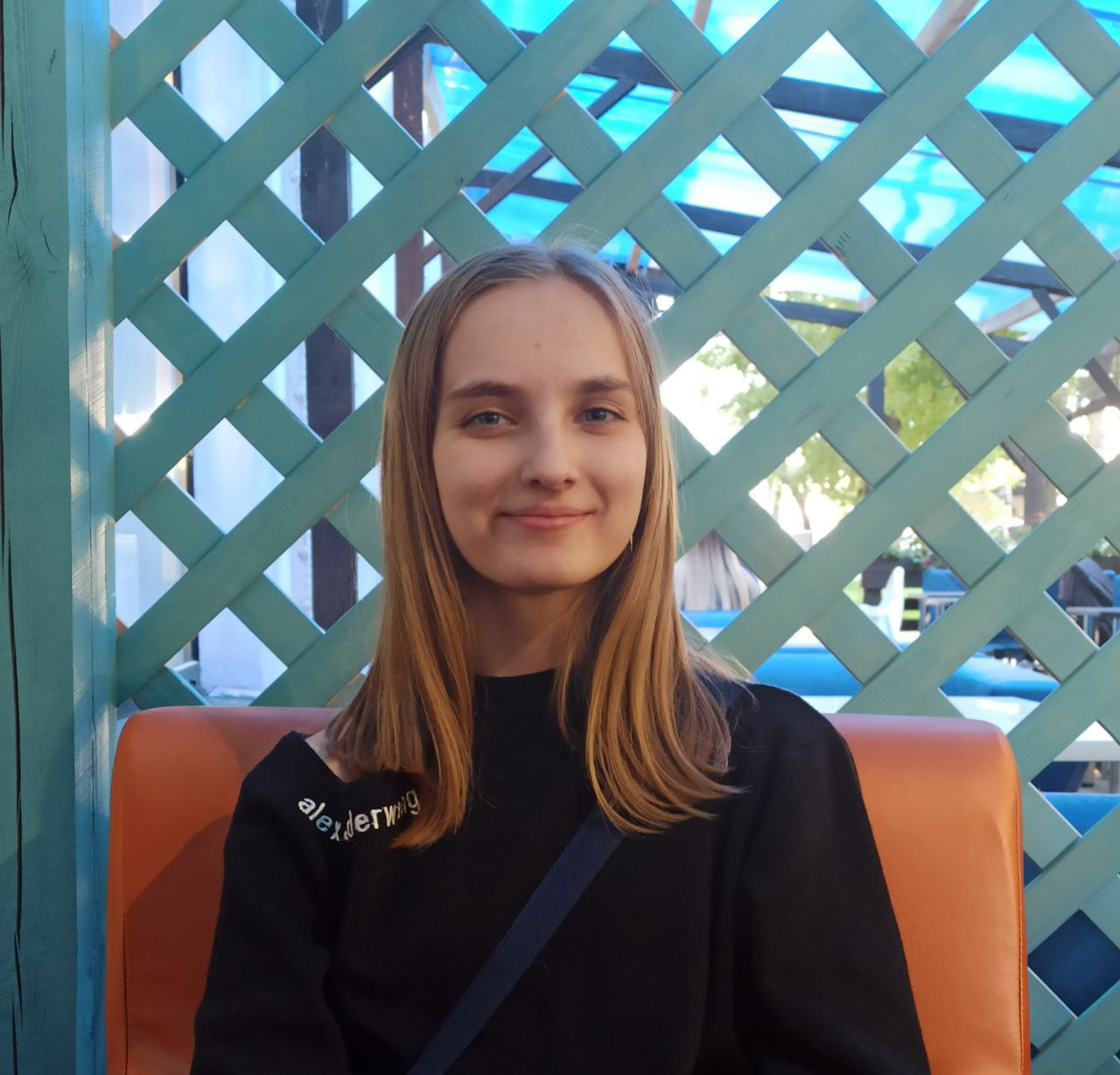 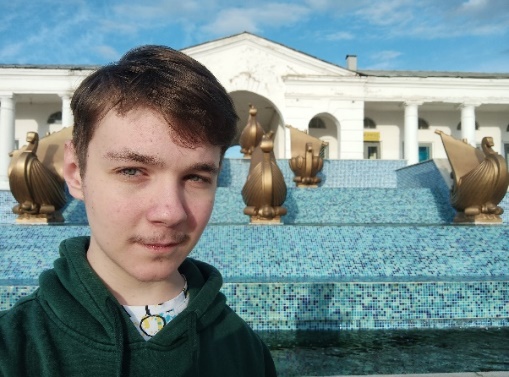 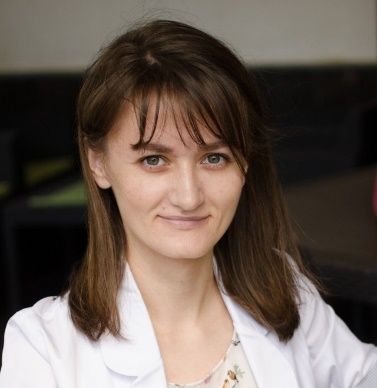 Рыжиков Александр
Проект-менеджер 
Asana
Нет опыта
Шабалкин Данила
Дизайнер
Photoshop, Figma
Нет опыта
Копёнкина Екатерина
Frontend-разработчик
HTML5, SASS, jquery, JS
Нет опыта
Ипатова 
Дарья
Backend-разработчик
Laravel, API JSON
Нет опыта
Кочерова
Вера
Научный руководитель
Занимается проектной деятельностью с осени 2019 года
Дорожная карта
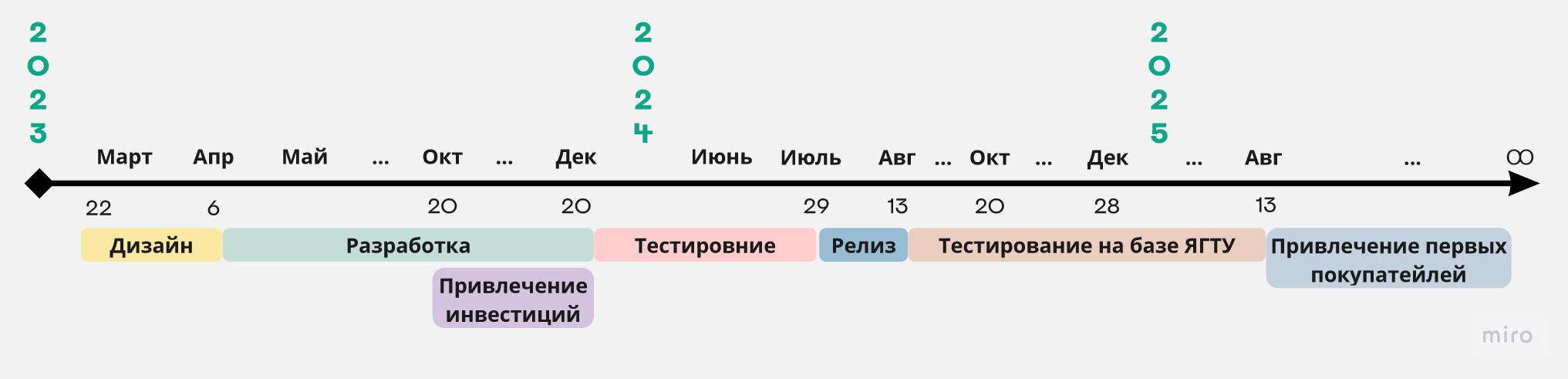 Текущие результаты
Придуман дизайн платформы, а также логика его работы. Многие из планированных функций уже работают, некоторые дорабатываются, малая часть находится в ожидании реализации
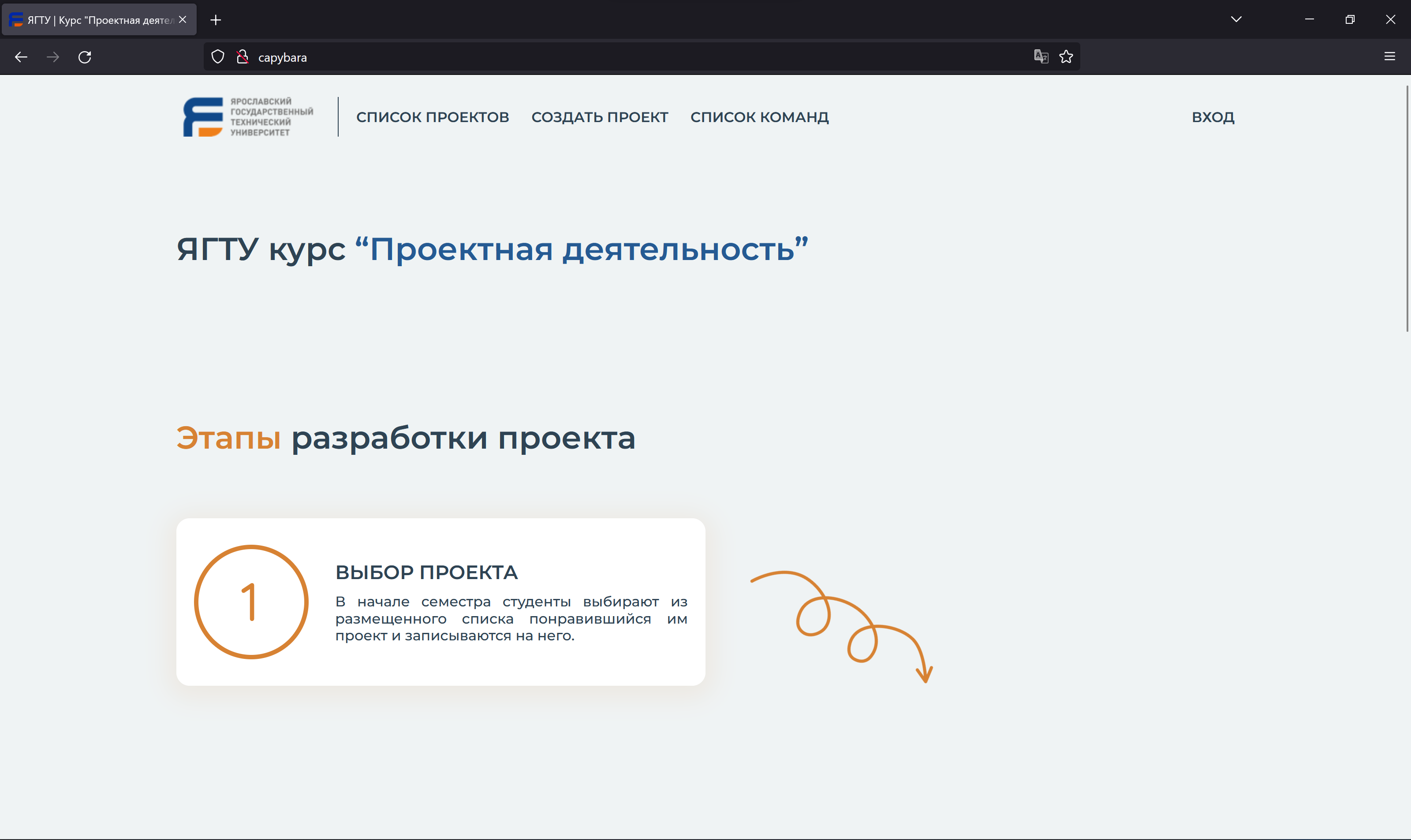 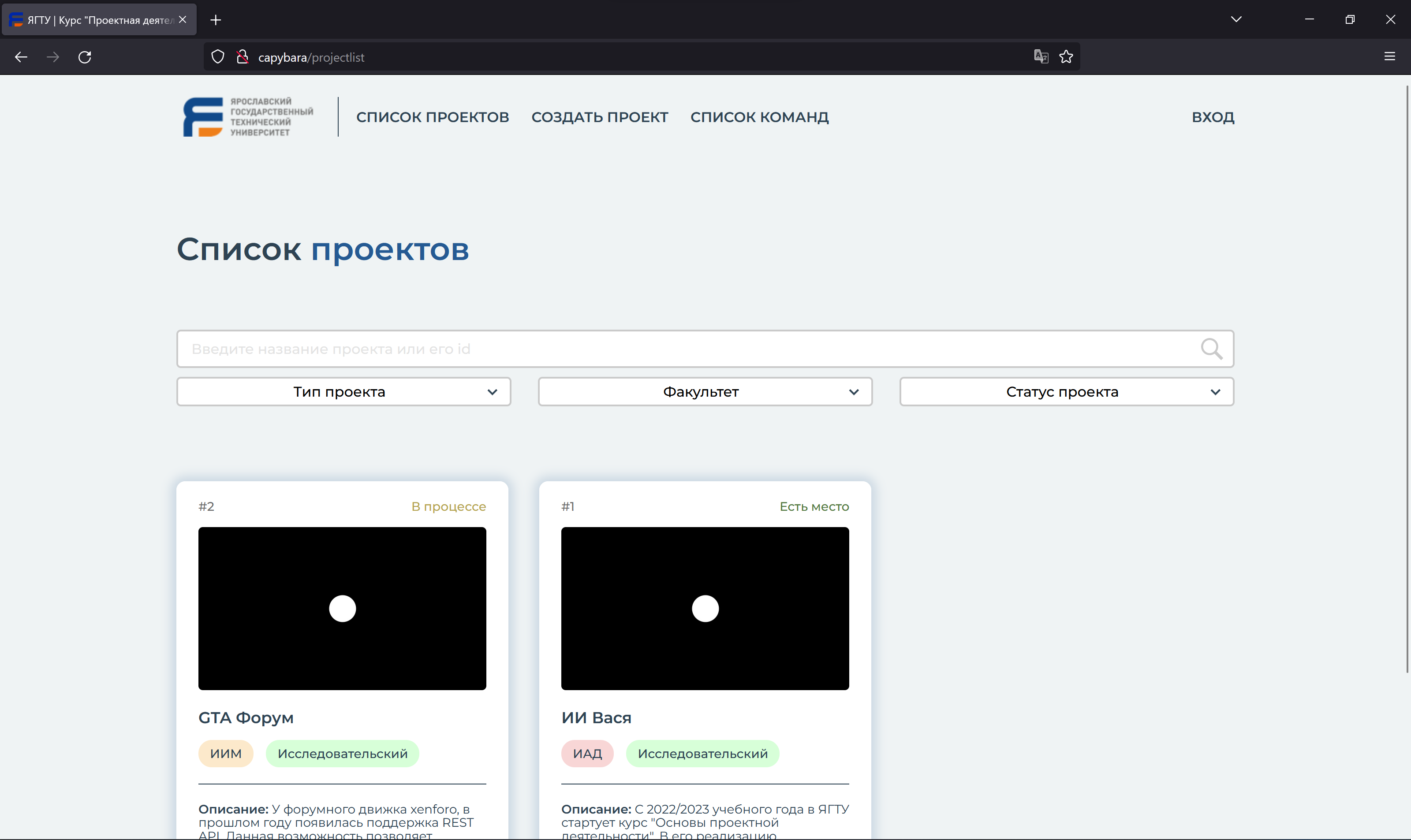 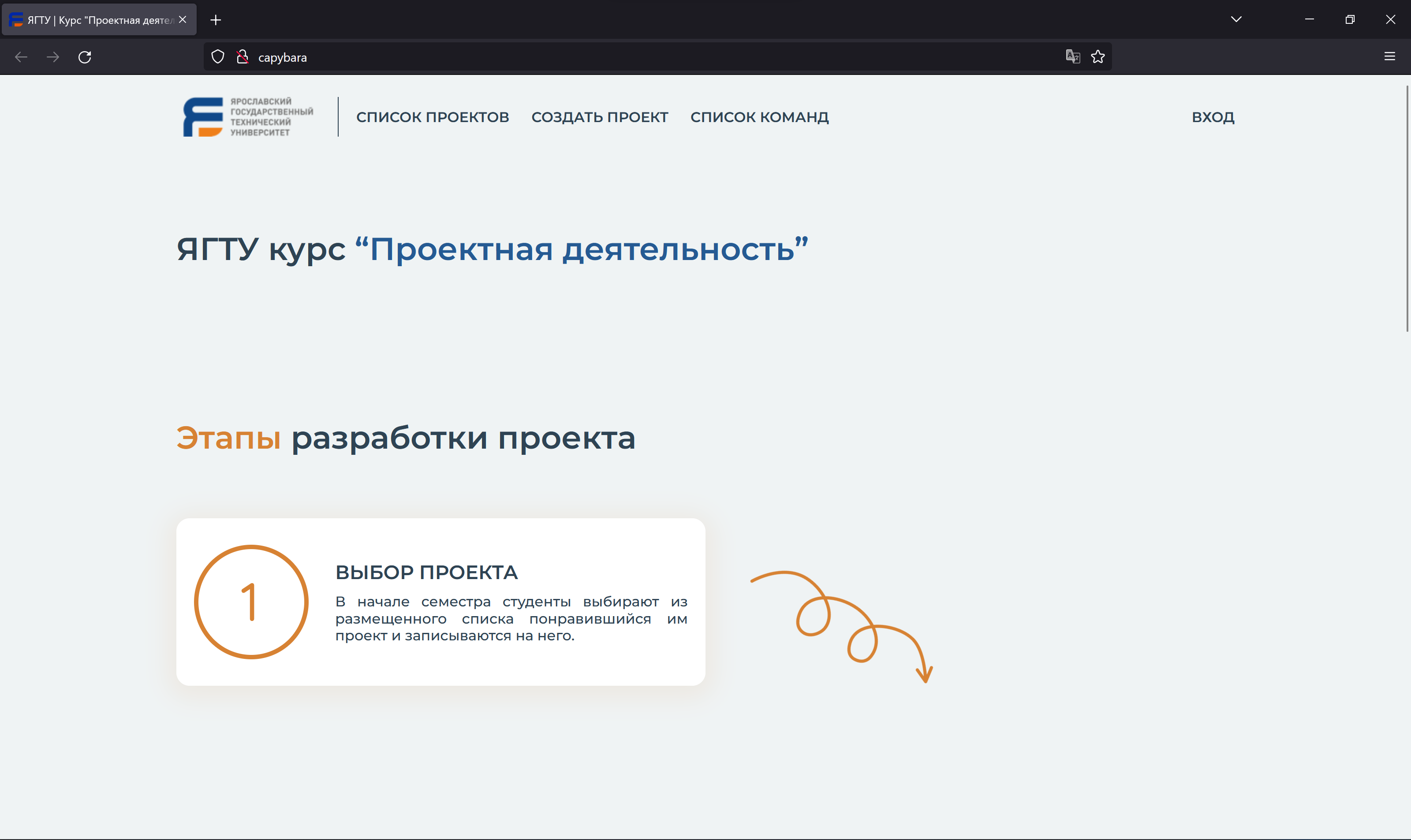 Благодарности
Хотим выразить огромные благодарности нашему наставнику и эксперту в подготовке к питчу
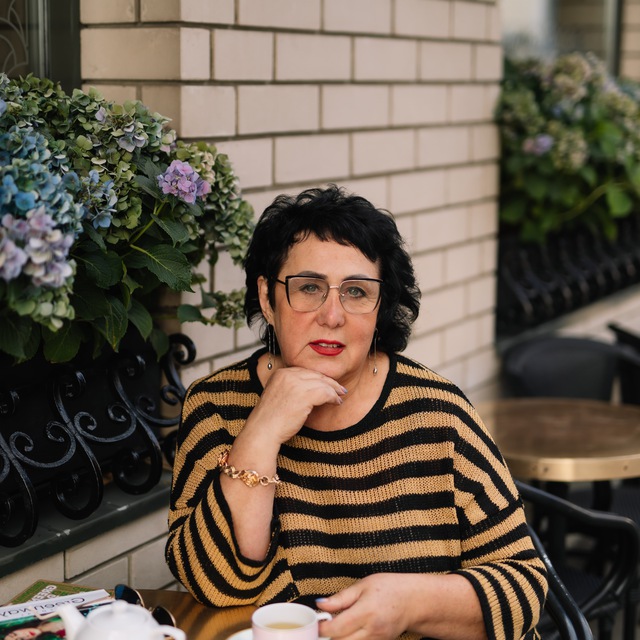 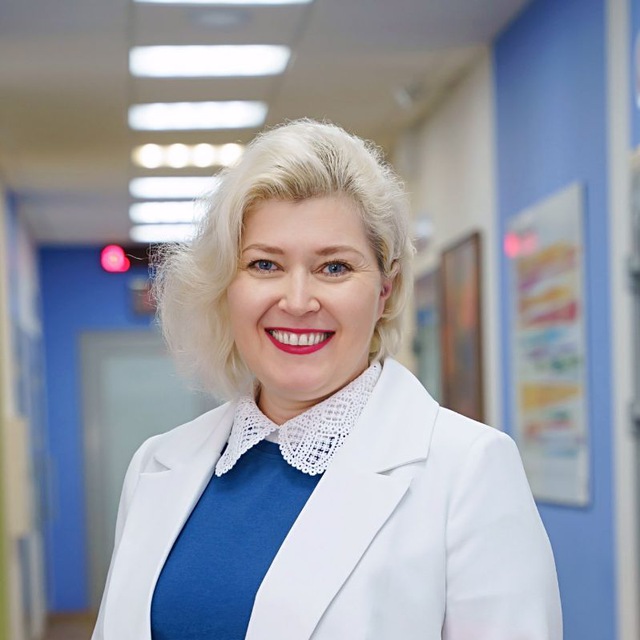 В рамках акселератора НТИ мы: 
Улучшили свою презентацию 
Проработали финансовую модель
Обновили дорожную карту
Нашли будущих партнеров!

Без наших любимых экспертов ничего бы не получилось!
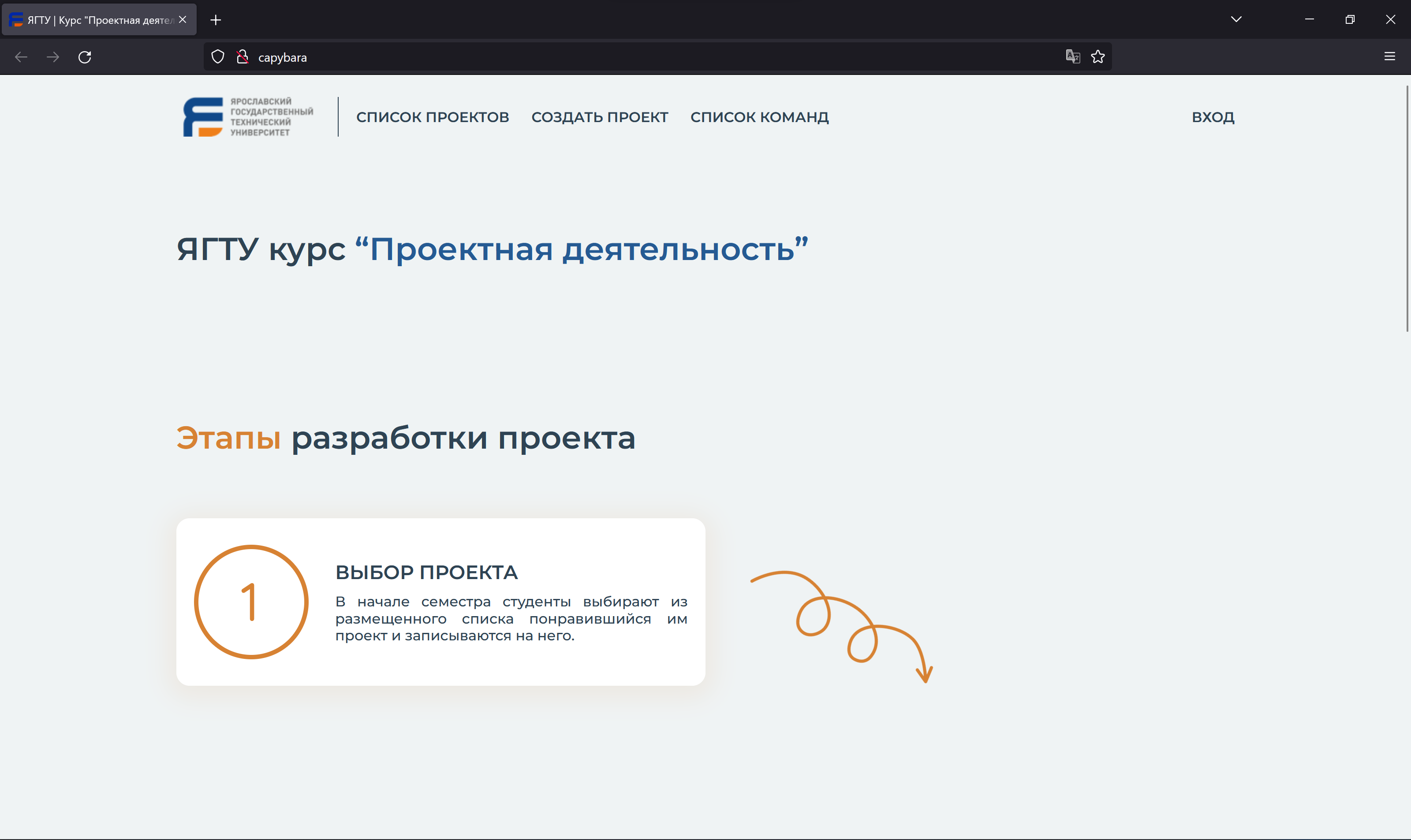 Потёмкина 
Татьяна Ивановна
Трекер-наставник
Кабанова
 Ольга Геннадьевна
Эксперт
Запросы
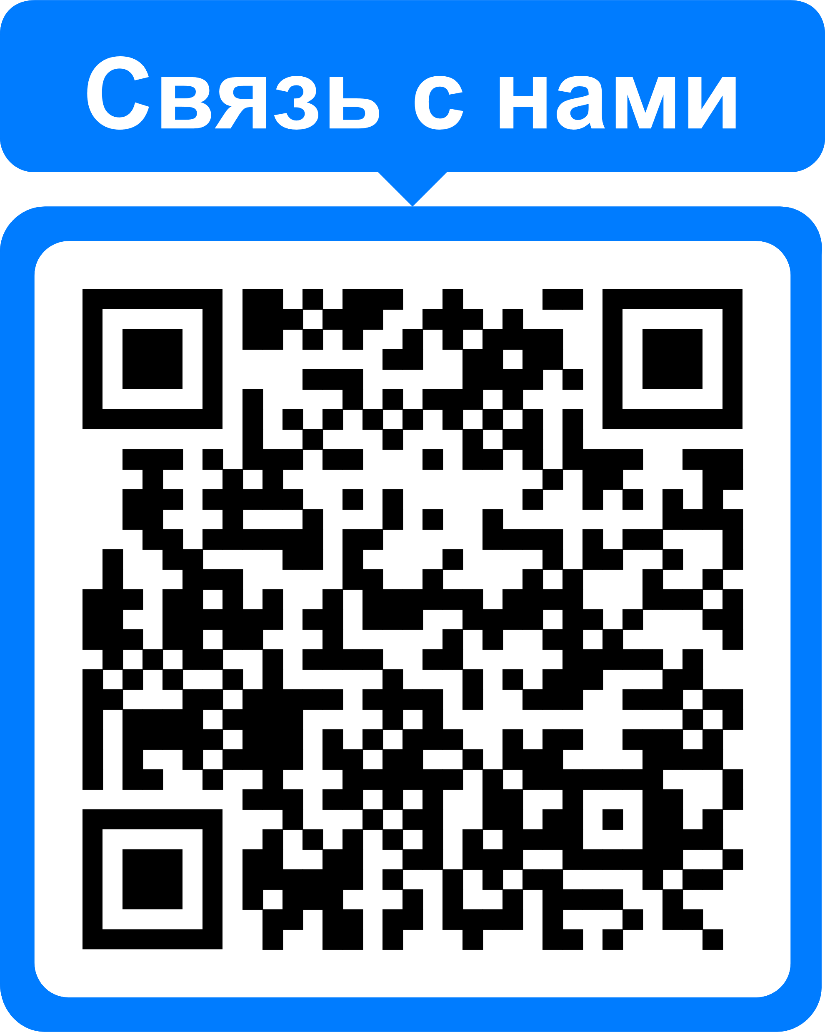 Iksndrryzikov@gmail.com